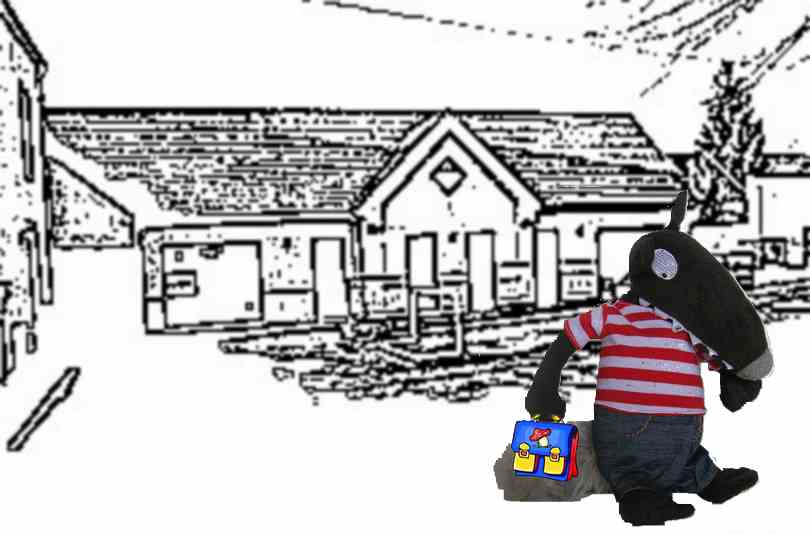 SEPTEMBRE 2013
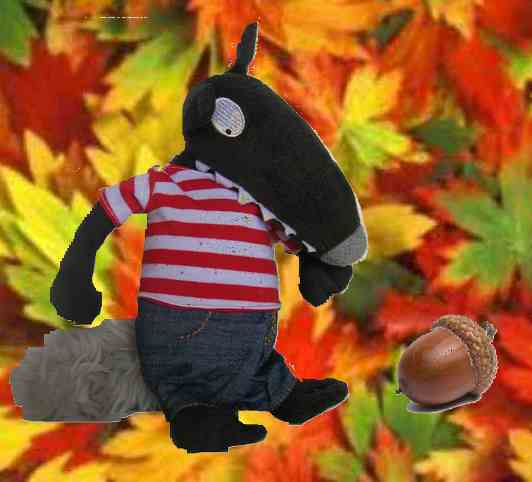 OCTOBRE 2013
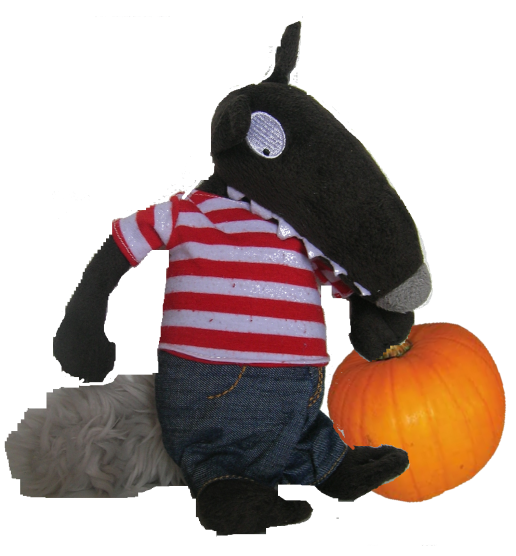 NOVEMBRE 2013
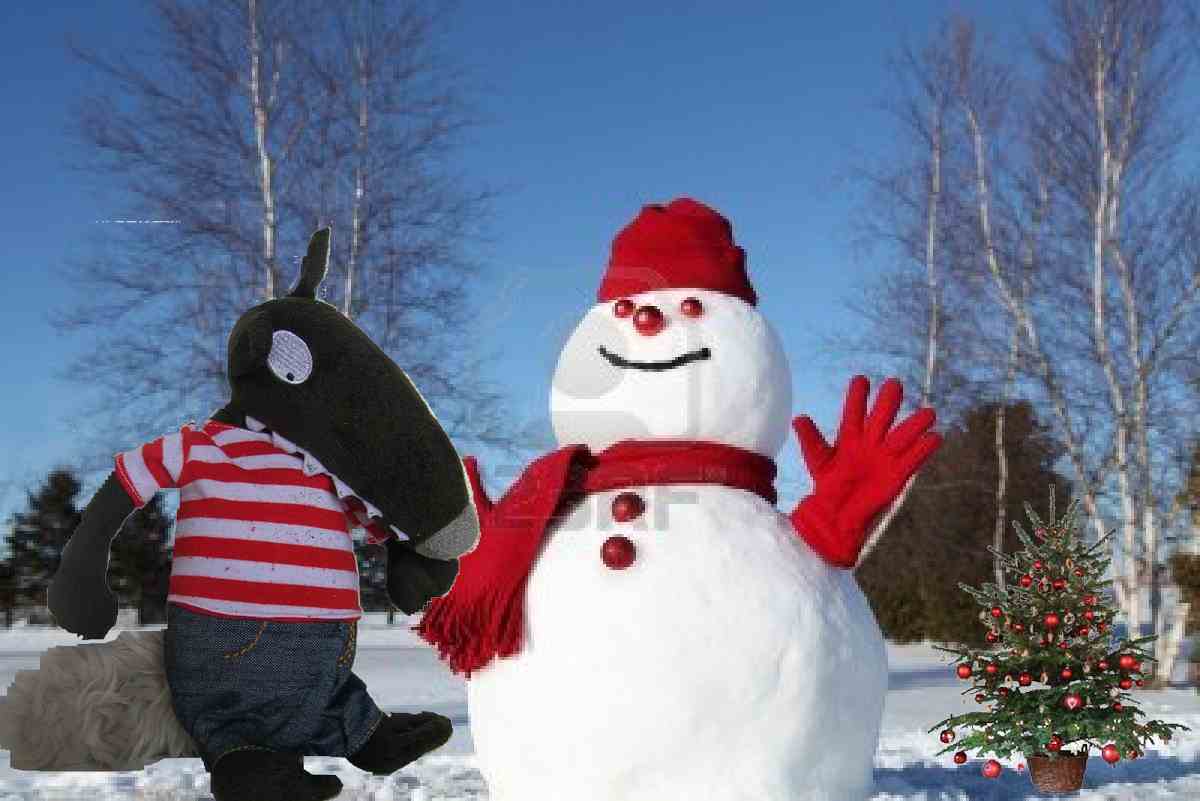 DECEMBRE 2013
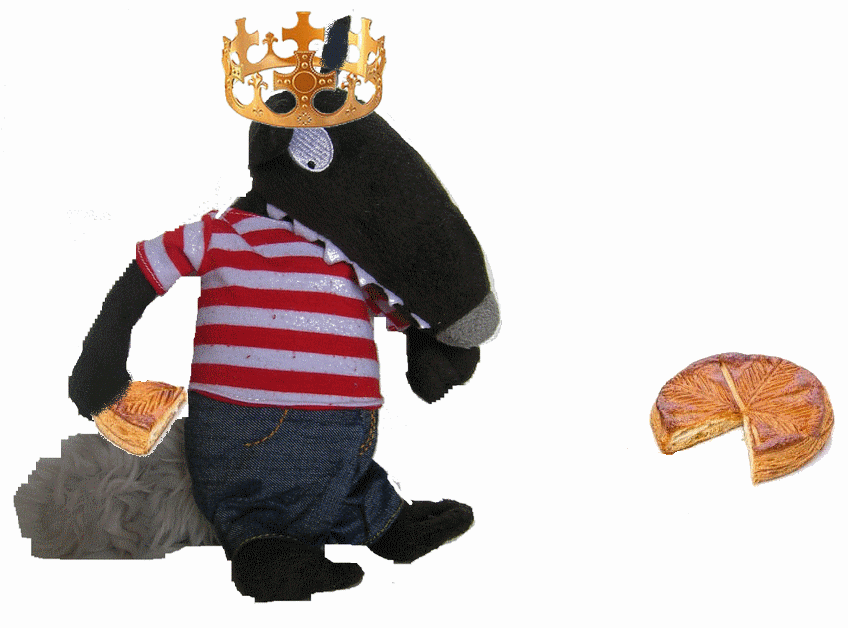 JANVIER 2014
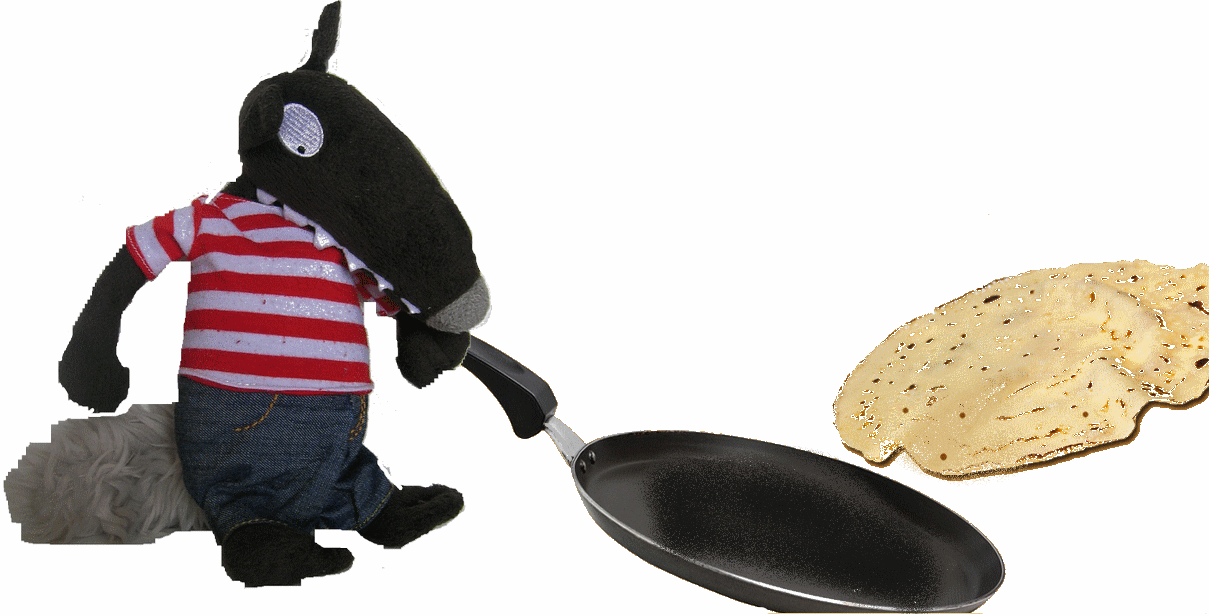 FEVRIER 2014
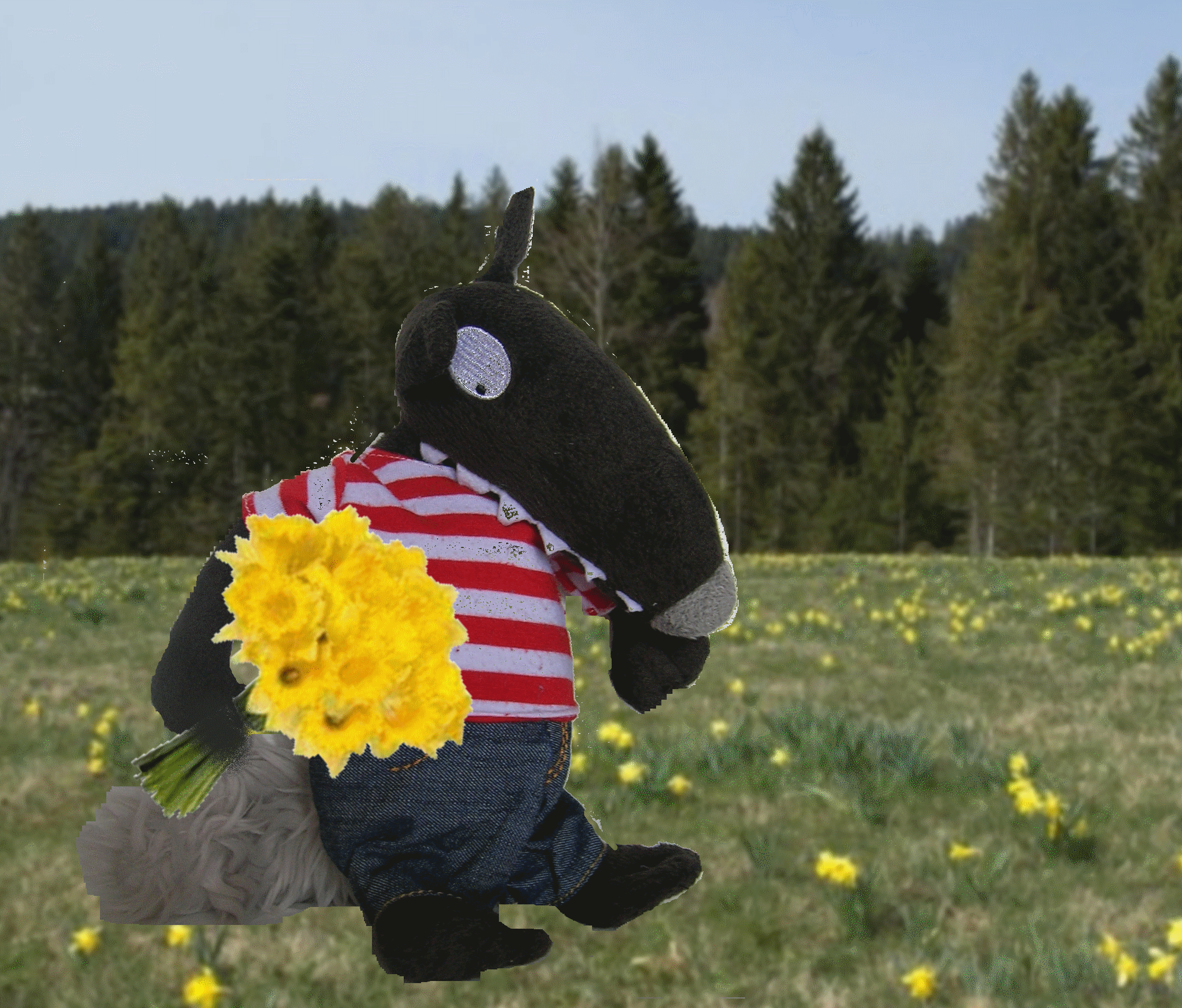 MARS 2014
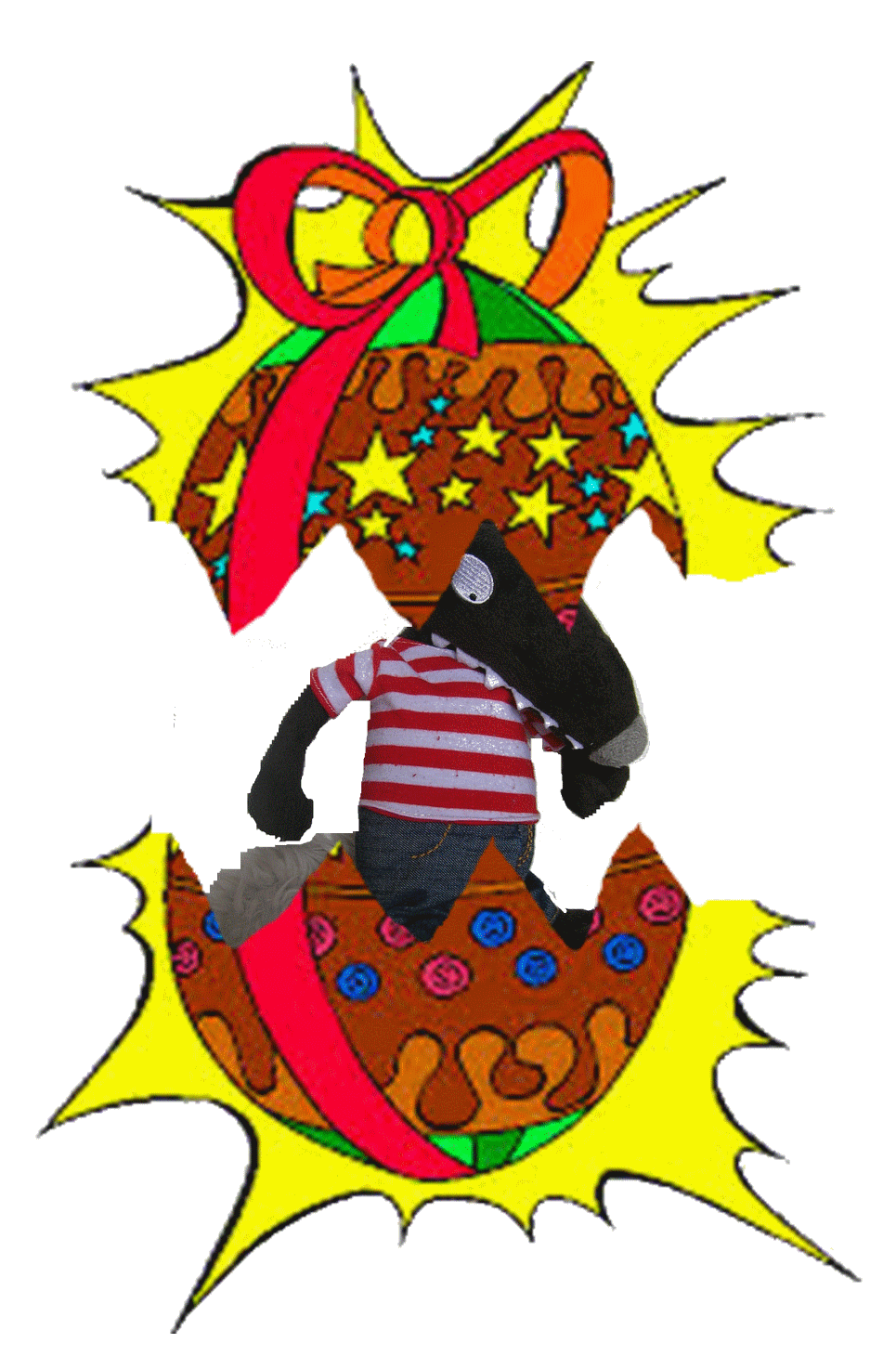 AVRIL 2014
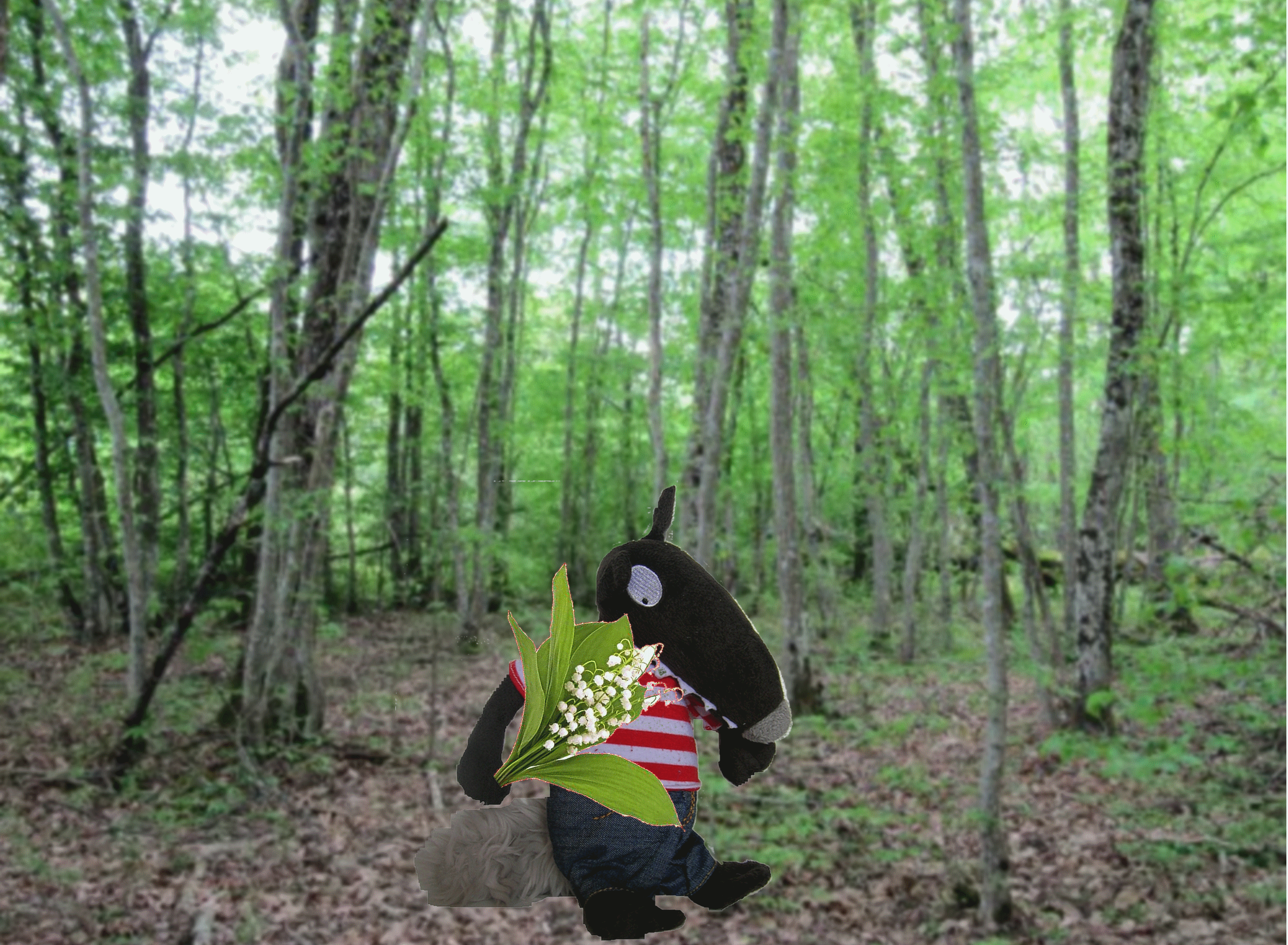 MAI 2014
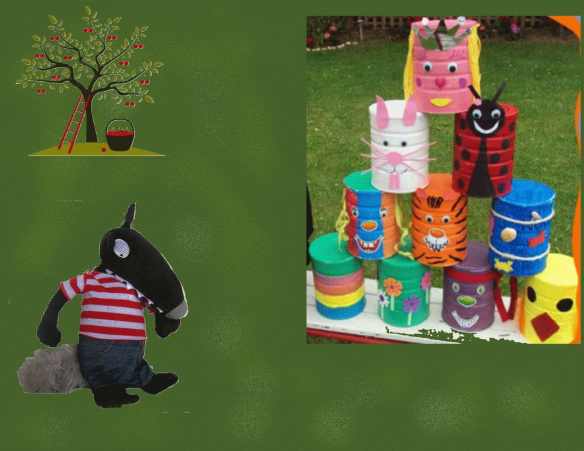 JUIN 2014
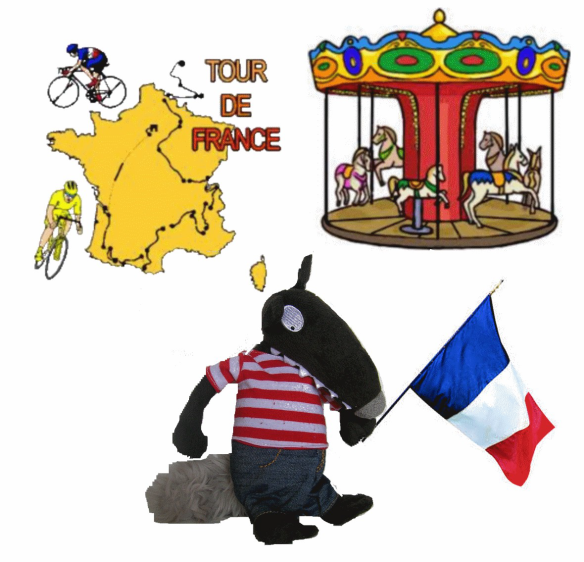 JUILLET 2014
AOUT 2014
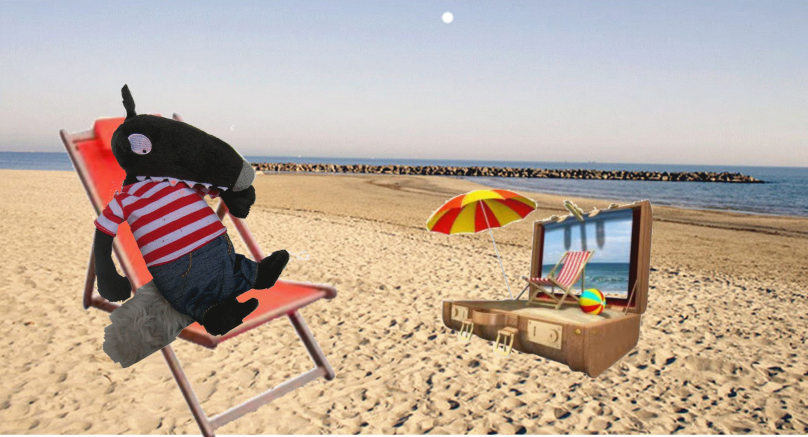